退職金制度は時代とともに見直しが必要です。問題社員への退職金支払や基本給連動の高額退職金など、企業経営において退職金の見直しは後回しになりがちです。役員の退職慰労金も併せて退職金制度を検討してみませんか。
そろそろ考えてみませんか  従業員と役員の退職金セミナー
受講料無料
日　時：令和３年２月２日（火）　10:00～11:30
場　所：ＷＥＢ会議形式
定　員：５名様限定（先着順とさせていただきます）
退職金規程
　 最終基本給
　 役員慰労金
　 退職金共済
　 小規模共済
講師   丹保敏隆
石川県よろず支援拠点
　　　コーディネーター
【相談分類】
労務管理、給与計算、福利厚生、
就業規則、労使協定、募集採用、
人事評価、賃金制度、雇用管理、
人材育成、助成金、
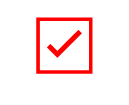 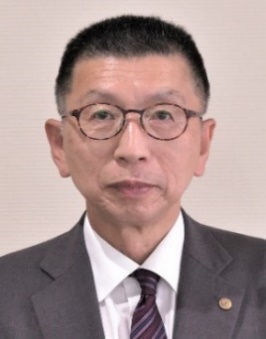 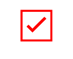 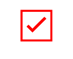 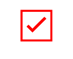 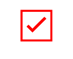 少人数で
気軽に参加できる
ミニセミナーです
石川県よろず支援拠点　(公財)石川県産業創出支援機構住所：石川県金沢市鞍月2-20　　　　　  石川県地場産業振興センター新館１階TEL：076-267-6711　 FAX：076-267-3622　　　　　　　　　　　　 メール：yorozu@isico.or.jp
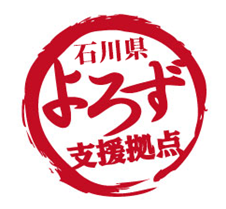 下記の項目をご連絡ください